PERILAKU BIAYA
Komposisi Harga Jual Produk
Laba = Harga - Biaya

Biaya Variabel: 
	Tidak muncul bila  tidak ada penjualan 	
Biaya Tetap:	
	Tetap muncul walaupun tidak ada penjualan
Laba

Biaya Variabel	

Biaya Tetap
2
METODE PENGENAAN BIAYA
BIAYA PEROLEHAN SUMBER DAYA
PENELUSURAN
LANGSUNG
(observasi Fisik)
ALOKASI
(Hubungan Yang Dianggap Paling Mudah)
PENELUSURAN
PEMICU
(Pemicu Aktivitas)
OBJEK BIAYA
Model Aktivitas Perilaku Biaya
Input:
Bahan Baku
Energy
Aktivitas
Output dari Aktivitas
Tenaga Kerja
Modal
Perilaku Biaya
Perubahan Input Biaya
Perubahan output
4
OUTPUT
INPUT
PROSES
BIAYA AKTIVITAS : PERUBAHAN BIAYA BERDASARKAN AKTIVITAS
AKTIVITAS = DIUKUR KUANTITATIF
Istilah - istilah
6
Perilaku Biaya
Perilaku Biaya Tetap
Perilaku Biaya Variabel
$
$
Relevant Range
Kuantitas Produk                                   Kuantitas Produk
7
Relevant Range
Relevant range mengacu pada batas pemicu aktivitas penyebab timbulnya biaya (cost-driver) dimana terhadapa hubungan spesifik antara suatu biaya dan cost driver-nya.
8
Perilaku Biaya Linear
Perilaku Biaya Linear dapat digambarkan dengan suatu garus lurus ketika suatu biaya berubah secara proporsional dengan perubahan suatu cost driver.
9
Step- and Mixed-Cost Behaviour Patterns
10
Step Costs
Step costs alias biaya bertingkat adalah biaya yang kerap berubah pada setiap perubahan interval aktivitas.
11
Mixed Costs
Mixed costs terdiri dari elemen biaya tetap dan biaya variabel.
12
Perilaku Biaya Campuran (Mixed-Cost Behaviour)
Asumsi Linearitas
Total Biaya
Biaya
Biaya Tetap
Biaya Variabel
Kuantitas Produk
Total Biaya = Biaya Tetap + Total Biaya Variabel
13
Perilaku biaya yang Progressive atau digressive
Cost
Volume
14
Capacity Costs
Capacity costs adalah biaya tetap yang mampu tercapai pada suatu tingkat produksi atau tingkat penyediaan jasa dengan tetap mempertahankan atribut produk atau jasa, misalnya saja kualitas.
Committed Fixed Costs
Committed fixed costs   biasanya timbul dari kepemilikan atas fasilitas , peralatan dan bahkan suatu organisasi.  Dimana hal tersebut timbulnya biaya merupakan yang tidak bisa dihindari avoiding.
Discretionary fixed costs adalah biaya tetap pada tingkat tertentu sebagai akibat keputusan manajemen bahwa biaya tersebut memang diperlukan dalam rangka mencapai tujuan organisasi.
Discretionary Fixed Costs
17
Advertising & promotion

 Public relations

 Research & development
ContohDiscretionary Fixed Costs
Charitable donations

 Employee training programs

 Management consulting services
18
PENENTUAN POLA PERILAKU BIAYA
Ada 3 faktor yang harus dipertimbangkan dalam menetapkan pola perilaku suatu biaya. 

Pertama, harus dipilih biaya yang akan diselidiki pola perilakunya. Biaya ini merupakan variabel tidak bebas (dependent variable) dan biasanya dinyatakan dengan simbol y.
Kedua, harus dipilih variabel bebas (independent variable), yaitu sesuatu yang menyebabkan biaya tersebut berfluktuasi. Secara matematis, fungsi tersebut dinyatakan,  y = f(x).
Ketiga, harus dipilih kisaran kegiatan yang relevan (relevant range of activity), dimana hubungan antara variabel bebas dan tidak bebas yang dinyatakan dalam fungsi biaya tersebut berlaku.
METODE TITIK TERTINGGI & TERENDAH
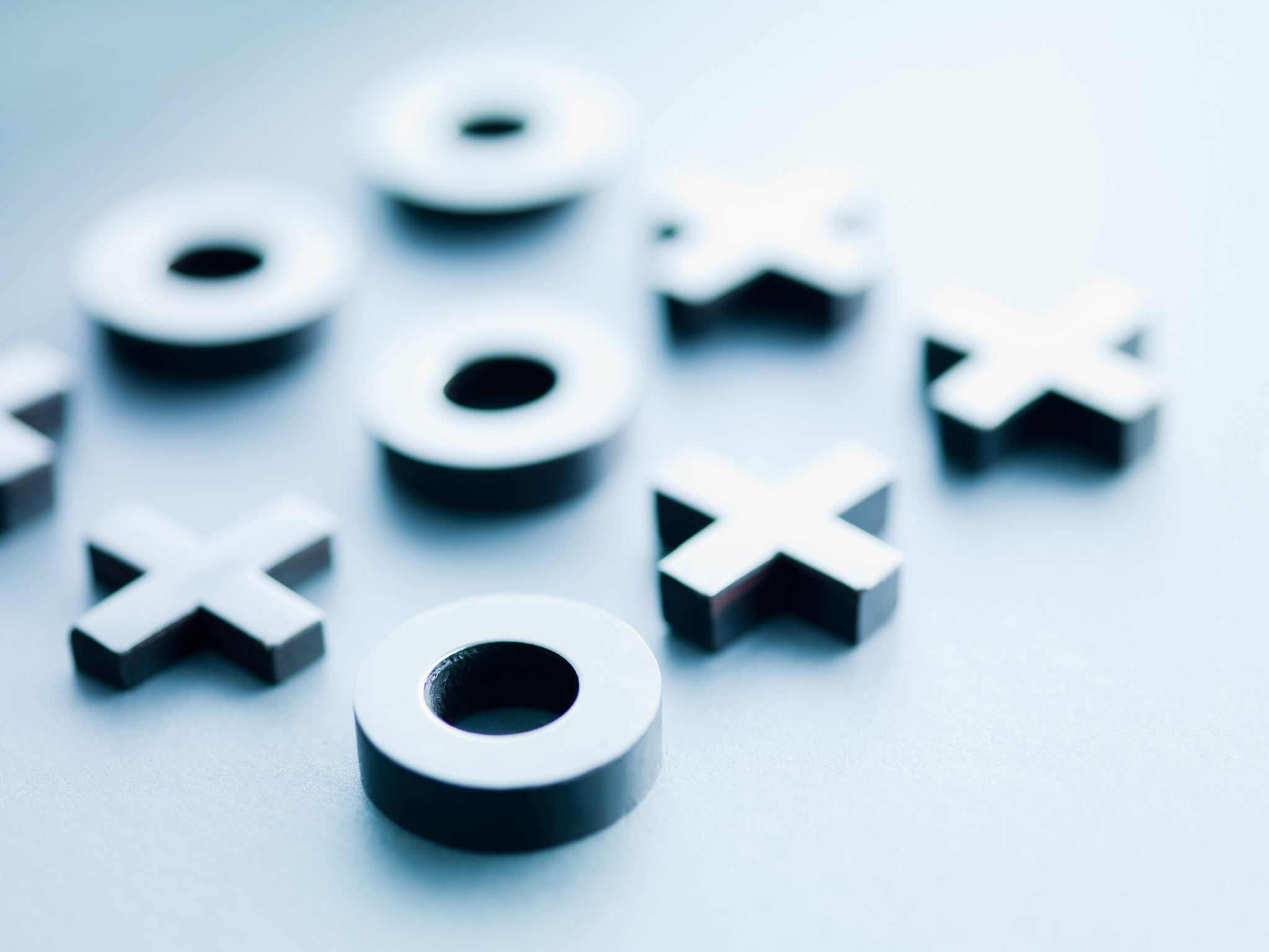 Y = a + bX
Variable Cost : 117, 5
Y = a + bX
1.000.000 = a + 117,5 X
1.000.000 = a + 117,5 (8000)
1.000.000 = a + 940.000
a= 1.000.000 – 940.000
a = 60.000 (Fixed Cost)
Y = 60.000 +117,5 X
METODE KUADRAT TERKECIL
b =    n ∑(xy)  -  ∑x  ∑ y
             n ∑x2   -   (∑x)2 

a  =     ∑y -  b(∑x)  
                               n
b. =  12  x  49.052.500.000 – 66.000. x 8570   =  113  
              12 x  380.000.000 – (66.000)2      
                                
a.    =  8.570.000 – (113) x 66.000 = 93.779
                             12 

Y = 93.779 + 113 X